Intro to MIS - MGS351
Salesforce Introduction
Salesforce Introduction
Salesforce Lectures
Salesforce Platform Overview
Microsoft Access and Salesforce
Salesforce Terminology
Understanding Salesforce Accounts
Logging in to Salesforce
Salesforce Lectures
Lectures recorded previously
Ignore any references to exam, project and homework dates
There will be review/reinforcement of some concepts (eg. database terms)
Salesforce Platform Overview
Customizable Customer Relationships Management (CRM) platform
Accessed using a web browser - no Mac issues!
Skills are in high demand
Training through Trailhead is free
Microsoft Access and Salesforce
MS Access
Tables
Queries
Forms
Reports
Macros and Modules
Relationships
Salesforce
Objects
List Views
Page Layouts
Reports
Automation
Schema Builder
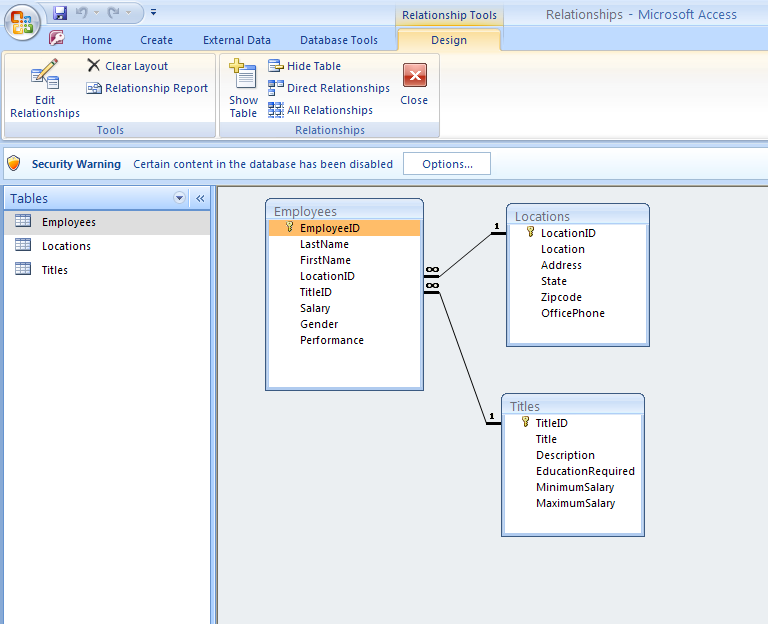 Salesforce Schema Builder
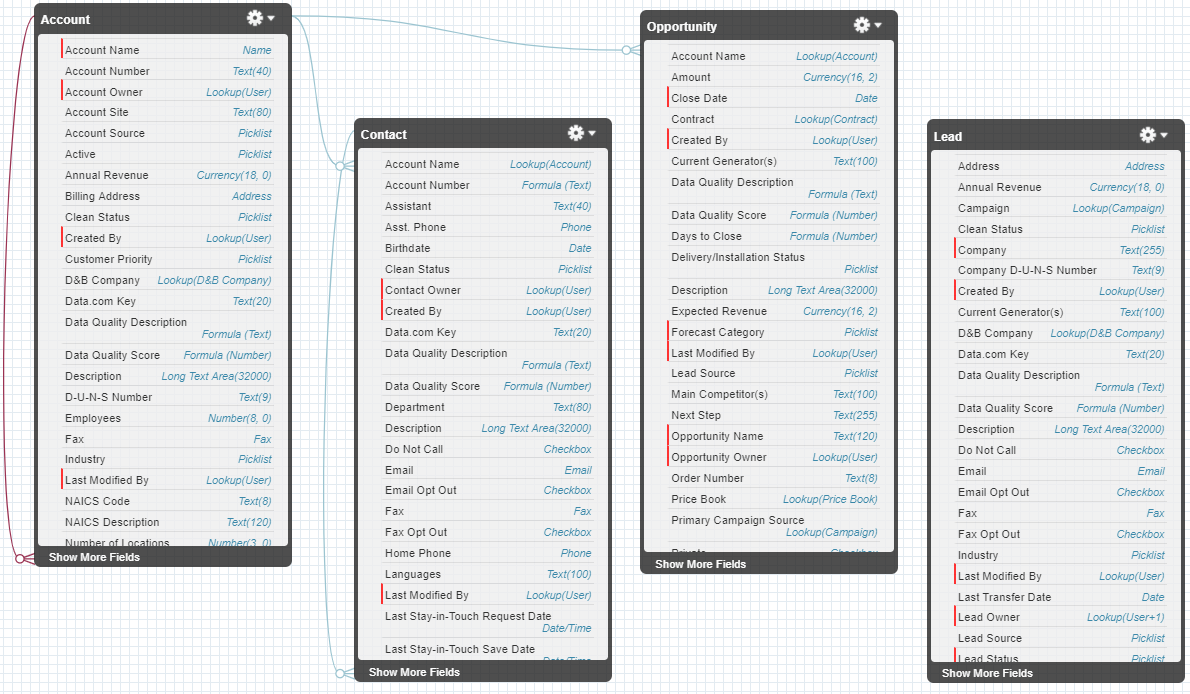 Salesforce Terminology
Org
App - Standard and Custom
AppExchange marketplace provides third party apps you can install in your Org
Your group project is a Custom App that resides in your Development Org
Your homework is completed in Trailhead playgrounds
[Speaker Notes: https://help.salesforce.com/articleView?id=glossary.htm

Org: An org is an abbreviation of organization as it pertains to a deployment of Salesforce with a defined set of licensed users. An org is the virtual space provided to an individual customer of Salesforce. Your org includes all of your data and applications, and is separate from all other orgs.

App: Short for “application.” A collection of components such as tabs, reports, dashboards, and Visualforce pages that address a specific business need. Salesforce provides standard apps such as Sales and Service. You can customize the standard apps to match the way you work. In addition, you can package an app and upload it to the AppExchange along with related components such as custom fields, custom tabs, and custom objects.

Salesforce provides standard apps such as Sales and Service.
You can also build your own on-demand apps by grouping items into new custom apps. A custom app consists of a label, a description, and an ordered list of items, which often includes tabs. You can also add custom logos and branding to your custom apps.

Objects are tables in a database.

Opportunities are leads that are qualified to buy.
When a lead is converted, an account and contact are also created in Salesforce. An account is a company you’re doing business with, and a contact is someone who works at that account.]
Understanding Salesforce Accounts
Development Org (Dev Org) Account
Shared username and password used for group project
Example: A1G1@mgs351S20.com
Individual Salesforce Account
Used to complete homework in Trailhead
Assigned to you in recitation
Example: djmurray@mgs351s20.com
Understanding Salesforce Accounts
Trailhead Playground Account(s)
A playground is a temporary org where you complete training/homework
A playground username and password is created by Salesforce automatically when the playground is created     Example: djmurray@brave-raccoon-8j5k04.com
Do not create a new playground unless the assignment instructs you to do so
Homework 6   |   4500 Trailhead Points
Homework 6 Trailmix
Trailhead Playground Management
Data Modeling
Lightning Experience Customization
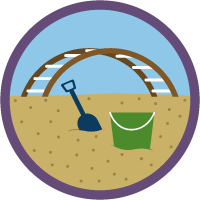 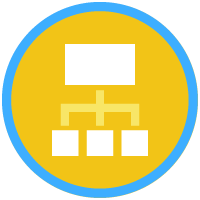 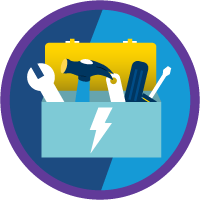 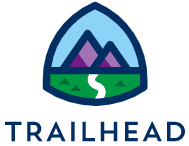 Logging in to Salesforce
Use Chrome and always login using an incognito browser window!
Make sure you have no incognito windows open that are logged in to Salesforce or Trailhead
Logging in to the same browser session with different accounts does not work
Logging in to Salesforce - Homework
Trailhead for homework
https://trailhead.salesforce.com
Login using Salesforce account option
Sign up for this during recitation
Use individual account emailed to you
Check homework hints!
Logging in to Salesforce - Project
Development Org for group project
https://login.salesforce.com
Use shared group account provided to you during recitation.  Everyone in the group uses the same account.
DO NOT USE YOUR UB EMAIL ACCOUNT WHEN SIGNING UP